ONTWERPEN
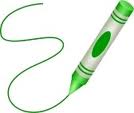 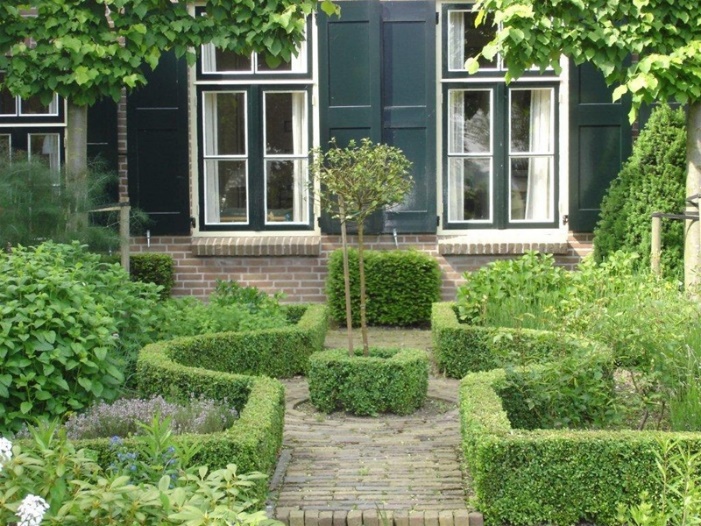 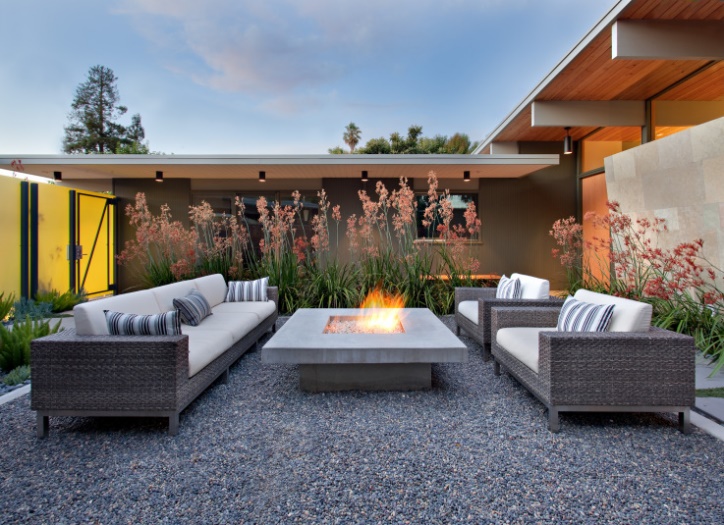 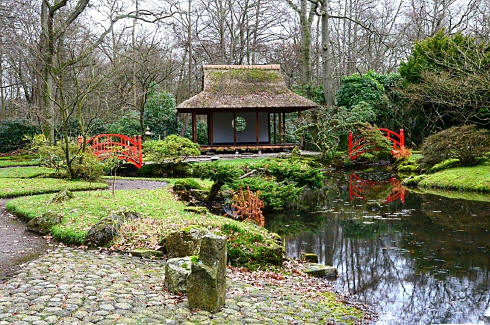 N32 - N42 - Gr Lyceum  -Twello
Werksfeer
Ontspannen werksfeer

Even er tussenuit om 15:15 uur

Eventueel eerder afsluiten

Let op:
Muziek via de oordopjes
Eten en drinken buiten of in de kantine
Elkaar uit laten spreken; één tegelijk aan het woord
Programma
Tuinstijlen			7 januari
Veldschets 			14 januari
Programma van eisen	14 januari
3 schetsen			21 januari
Ontwerptekening		28 januari, 4 febr.
Toelichting			 4 februari
Beplantingsplan		11 februari
	alles inleveren		18 februari
Informatie
Studieplan N42
Wikiwijs:
maken.wikiwijs.nl/56676
56676
Wat hebben we gedaan?
Tuinstijlen presentatie:		7 januari
Veldschets + tekening op schaal:
							14 januari

Programma van eisen:	14 januari
		(+ vragenformulier)
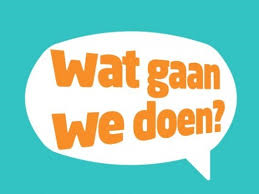 Wat gaan we doen?
3 schetsen maken
Keus uit: 	
1. Klassieke tuin 
2. Engelse (cottage) tuin
3. Japanse tuin
4. Landelijke tuin
5. Mediterrane tuin
6. Moderne tuin
		Enz. enz. enz……
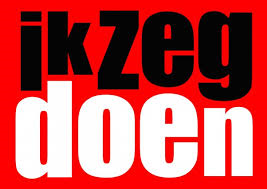 Vooruitwerken mag

Inhalen ook
		(bijv presentatie)
Presentatie tuinstijlen
Printen en in de map stoppen: 6 dia’s per pagina
Individuele opdracht
Bij plagiaat moet je het allebei over doen
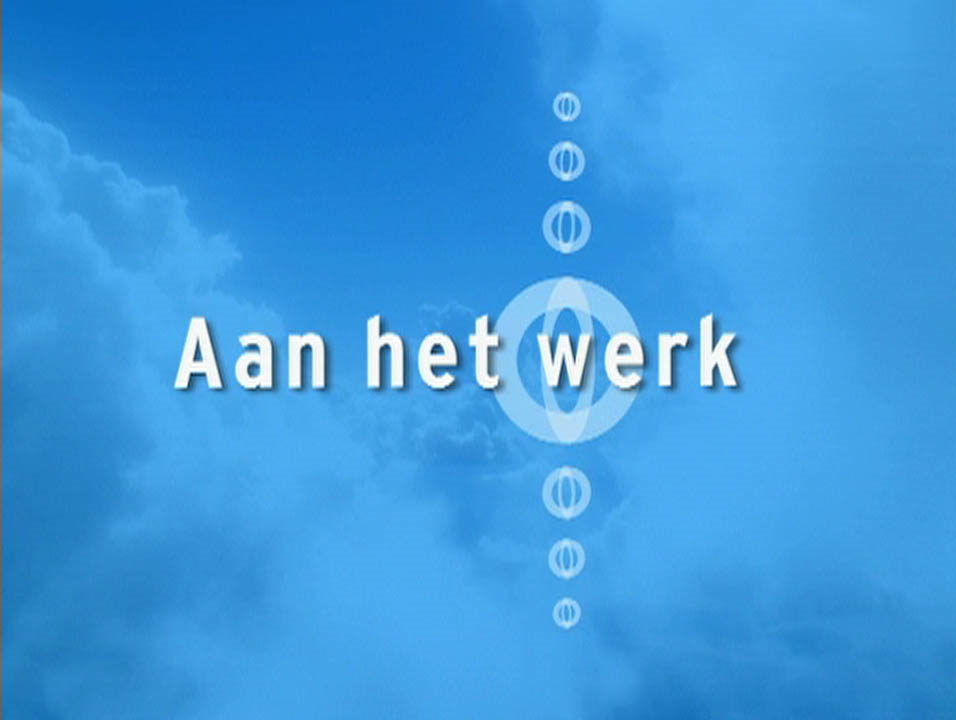 Veldschets / tekening op schaal
Tuin opmeten
Loodlijn – hoofdlijn methode
Veldschets maken

Gebruik kaartmateriaal van kadaster mag
Programma van eisen
Formulier invullen en verslag maken
De ideale tuin
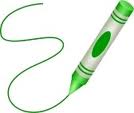 Hoe ziet jouw ideale tuin eruit?

Beschrijf in 3 regels
	(klein schrijven, want er komen nog 2 vraagjes over de ideale tuin)



Over 10 jaar; Pc-loterij; 600 m2
Ontwerp - tuinstijlen
Wat ga je leren?
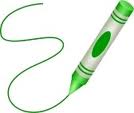 Tuinstijlen 
soorten
kenmerken
Ontwerp - tuinstijlen
Wat moet je daarvoor kunnen?
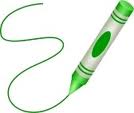 Tuinstijlen herkennen, benoemen
Kenmerken van tuinstijlen aangeven
	(vorm, onderdelen, materialen)
Ontwerp - tuinstijlen
Wat gaan we doen?
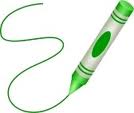 1. Tuinonderdelen benoemen
2. Tuinmaterialen benoemen
3. Tuinstijlen bekijken en vergelijken
4. Presentatie tuinstijlen maken (training)
Ontwerp - tuinstijlen
1. Tuinonderdelen
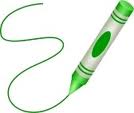 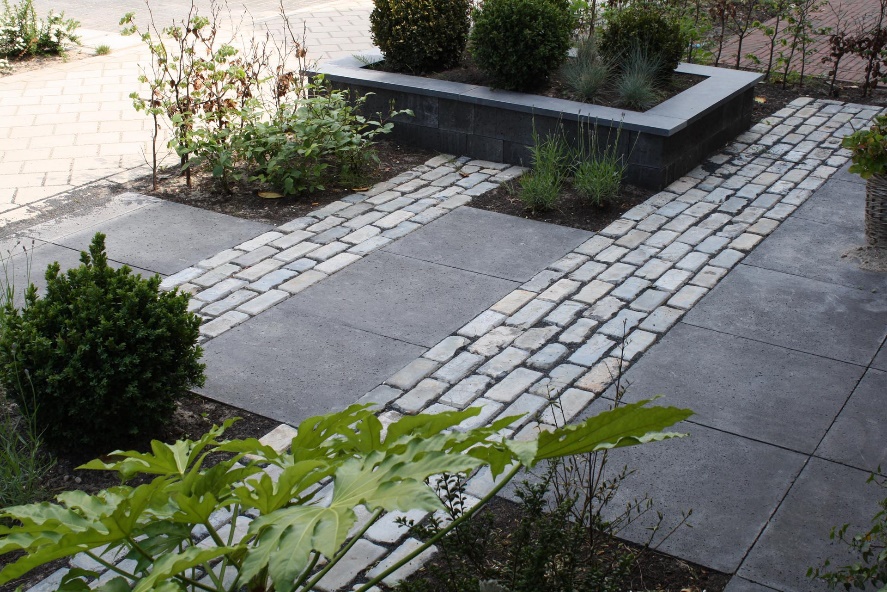 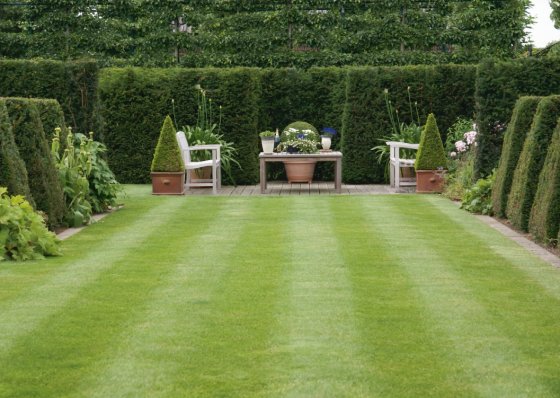 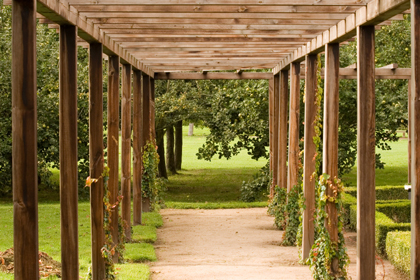 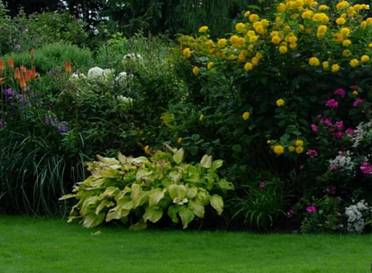 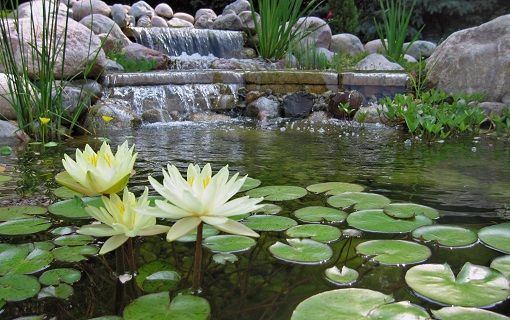 Ontwerp - tuinstijlen
1. Tuinonderdelen
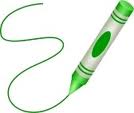 Uit welke onderdelen bestaat jouw ideale tuin?
Ontwerp - tuinstijlen
1. Tuinonderdelen
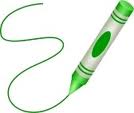 Gazon, gras
Verharding, halfverharding
	(terras, pad, oprit)
Beplanting
	(bomen, hagen enz.)
Vijver, water
(Erf)afscheidingen
Meubilair
Bouwkundige elementen 
	(pergola, over-	kapping, grond-	kering)
Verlichting
…
Ontwerp - tuinstijlen
2. Tuinmaterialen
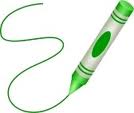 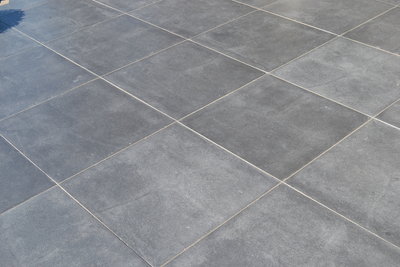 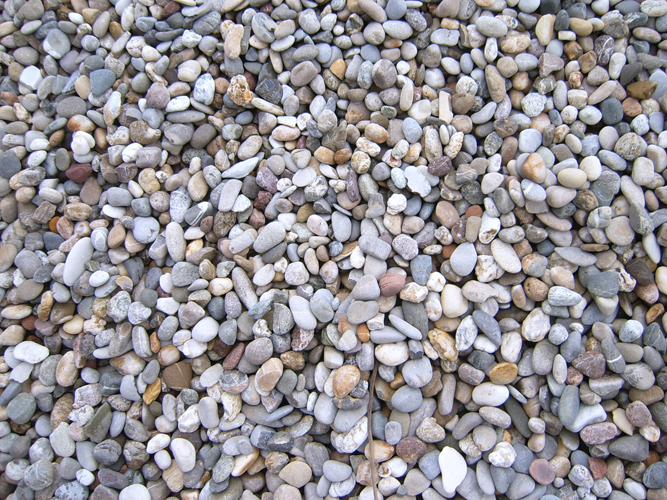 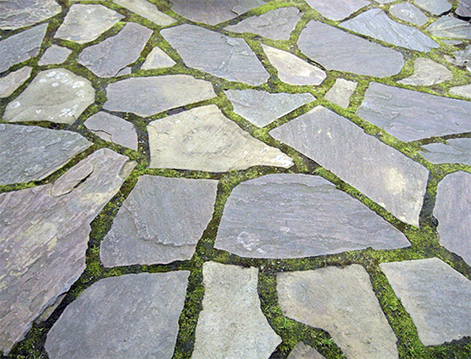 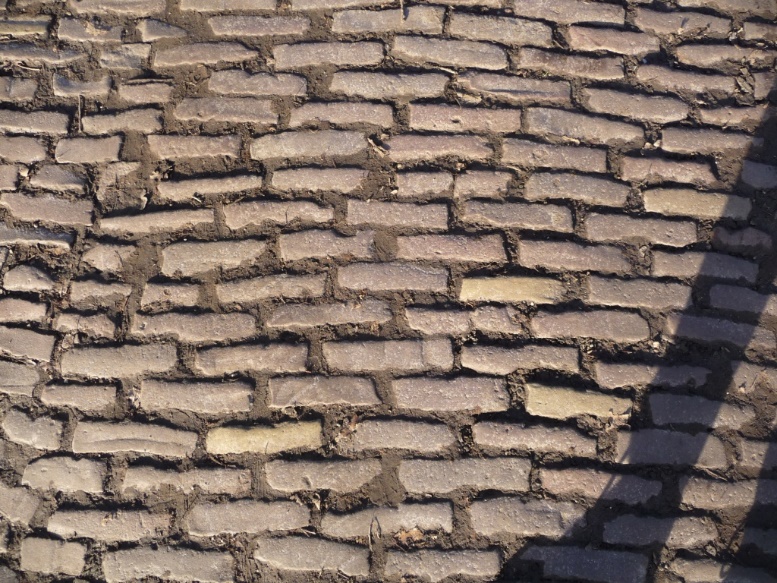 Ontwerp - tuinstijlen
2. Tuinmaterialen
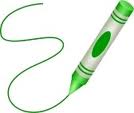 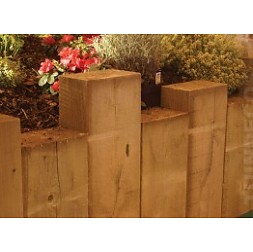 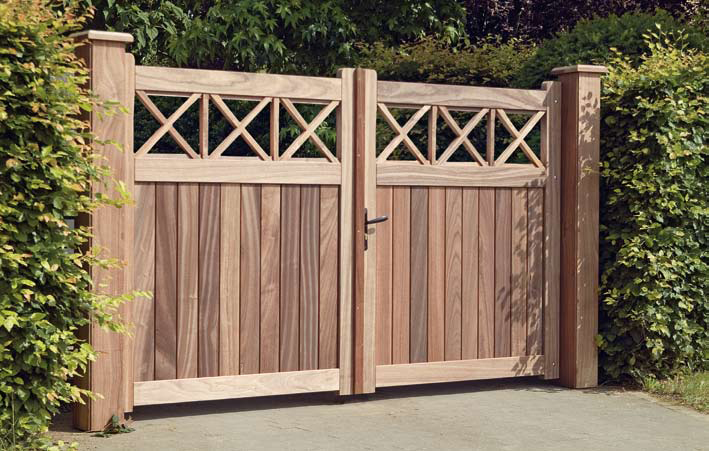 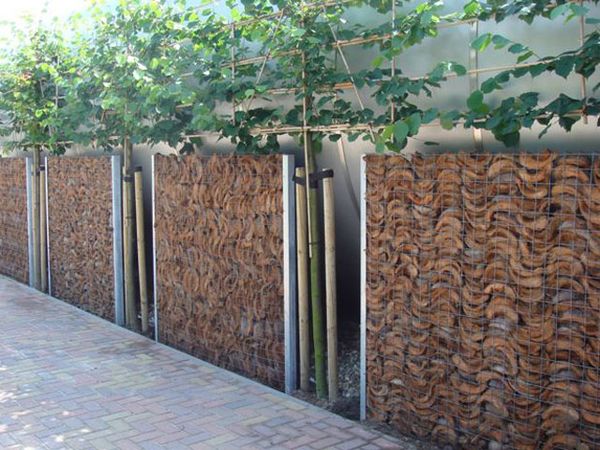 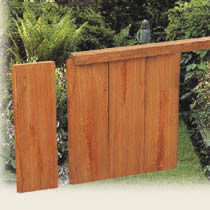 Ontwerp - tuinstijlen
2. Tuinmaterialen
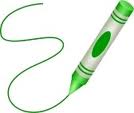 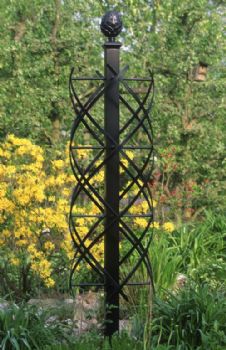 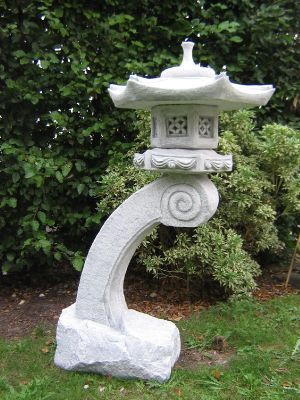 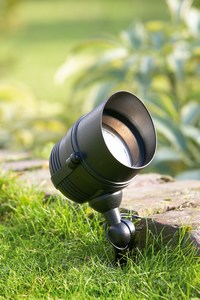 Ontwerp - tuinstijlen
2. Tuinmaterialen
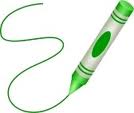 Oefening:
Uit welke materialen bestaat jouw ideale tuin?
Ontwerp - tuinstijlen
2. Tuinmaterialen
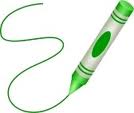 Gebakken klinkers
Betontegels
Houten tuinscherm
Rozenboog
Buxusbol
Borrelsteen
Siersplit
Grondspot
Loungebank
Bentheimer put
Siervaas
Smeedijzeren hek
Enz
Enz 
Enz
Ontwerp - tuinstijlen
3. Tuinstijlen
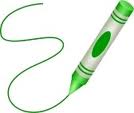 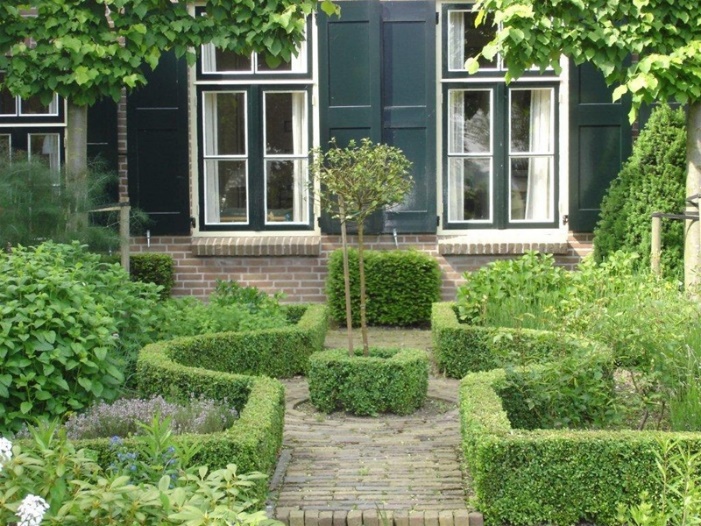 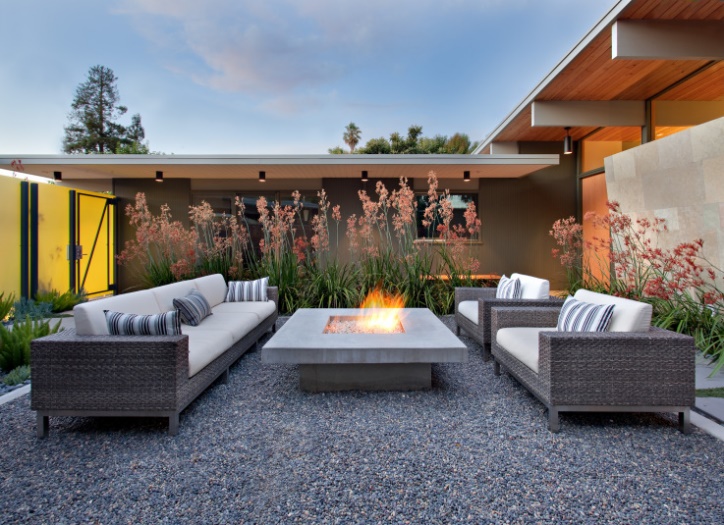 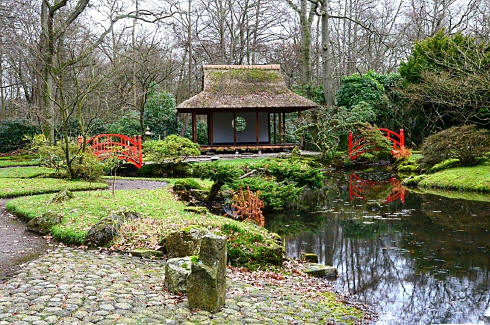 Ontwerp - tuinstijlen
3. Tuinstijlen
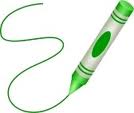 Oefening: 
Filmpjes over 6 Tuinstijlen bekijken en 
per tuinstijl kenmerken opschrijven over: 
1. Vormgeving
2. Tuinonderdelen
3. Tuinmaterialen
Ontwerp - tuinstijlen
3. Tuinstijlen
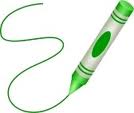 1. Klassieke tuin 
https://www.youtube.com/watch?v=TXSObhTcbVs)
2. Engelse (cottage) tuin
https://www.youtube.com/watch?v=0SMABGkip_0  
3. Japanse tuin
https://www.youtube.com/watch?v=eigqjd5F3cU&index=3&list=PLruiLapSNXZwdH3xUwVUQVNnceiBDeDZt   
4. Landelijke tuin
https://www.youtube.com/watch?v=i8RtrE2035s 
5. Mediterrane tuin
https://www.youtube.com/watch?v=v7DpNzHaZCw 
6. Moderne tuin
https://www.youtube.com/watch?v=VLZ0ed0KnXQ
Ontwerp - tuinstijlen
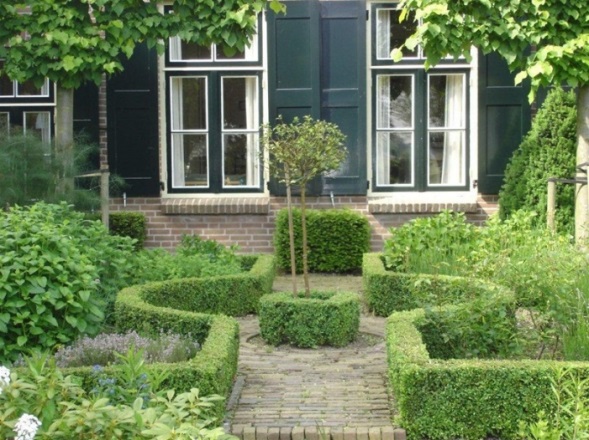 3.1 Tuinstijlen
Klassieke tuin
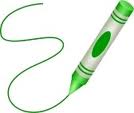 Vormgeving:	Zichtlijnen/assen, symmetrie
		Geometrische vormen

Onderdelen:	Beplanting 
		hagen, snoeivormen, kleurbeplanting 			Verharding

Materialen:	Klinkers, Tegels, Grind/Split
		in rustige kleuren
		Buxus, Lavendel, Rozen
Ontwerp - tuinstijlen
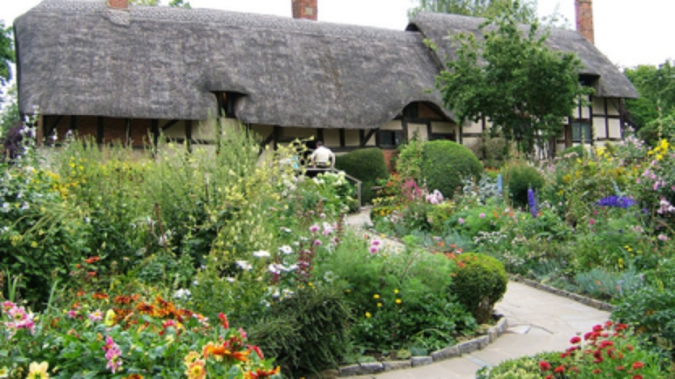 3.2 Tuinstijlen
          Engelse cottage tuin
Vormgeving:	* Tuinkamers

Onderdelen:	* Beplanting - veel! 
		   kleurbepl., haagjes, groente/fruit/kruiden			* Verharding – weinig
		* Bouwkundige elementen
		   Prieel, kweekkas
			
Materialen:	Gebakken klinkers, flagstones, grind/split
		kleurrijk!
		Rozenpilaren, Accessoires!
		Buxus, Lavendel, Rozen
Ontwerp - tuinstijlen
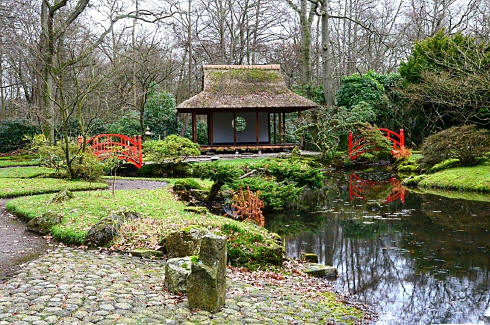 3.3 Tuinstijlen
      Japanse tuin
Vormgeving:	* Asymmetrie, contrast
		* Diepte, perspectief (omgeving erbij)
		   ‘oneindigheid’

Onderdelen:	* Water > ‘leven’
		* Steen  > ‘rust’
		* Groen > ‘natuur’
			
Materialen:	Grind/split, 
		wintergroene en bladverliezende planten
		Priëlen, bruggetjes, ornamenten
Ontwerp - tuinstijlen
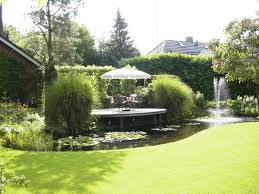 3.4 Tuinstijlen
 Landelijke tuin
Vormgeving:	* Passend bij omgeving
		
Onderdelen:	* Water
		* Veel groen (gazon, beplanting, hagen)
		* Verharding 
 			
Materialen:	Natuurlijke materialen;
		Gebakken klinkers, natuursteen, grind
		Hout, houten hekwerken
		Bakstenen muren
Ontwerp - tuinstijlen
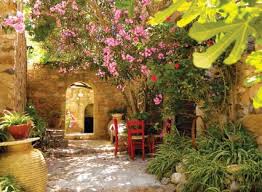 3.5 Tuinstijlen
  Mediterrane tuin
Vormgeving:	* Asymmetrisch
		* Ronde/grillige vormen, mozaïeken
		
Onderdelen:	* Bouwkundige elementen (muurtjes, prieel, pergola)
		* Kleur- & geurbeplanting
		* Verharding 
		* Accessoires 
 			
Materialen:	Natuurlijke materialen;
		natuursteen, grind
		(Ruw)hout
		Bakstenen muren, pleisterwerk, potterie
		Olijf, Lavendel, kuipplanten
Ontwerp - tuinstijlen
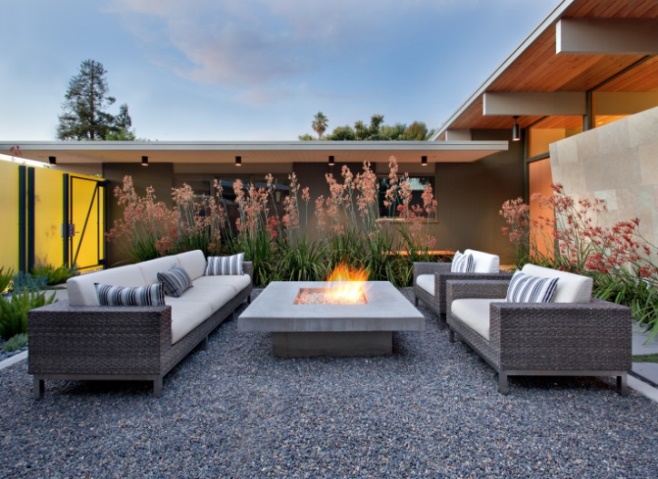 3.6 Tuinstijlen
       Moderne tuin
Vormgeving:	* Vaak strakke vormen
		(recht of rond/gebogen)
		* Eenvoud, duidelijkheid
		
Onderdelen:	* (Veel) verharding
		*  Meubilair
		*  Buitenkeuken
		* Overkapping
		* Verlichting
			
Materialen:	Onderhoudsvriendelijke materialen;
		(Hard)hout, staal, kunststof, beton
Ontwerp - tuinstijlen
Opdracht (training)
Presentatie tuinstijlen
Kies 3 tuinstijlen.
Maak een presentatie.
Per  tuinstijl 3 kenmerken:
Vormgeving (3 afbeeldingen)
Tuinonderdelen (3 afbeeldingen)
materialen(3 afbeeldingen)

Bij elk plaatje steekwoorden

 
Tijd: 		60 minuten
Hulpmiddelen: 	Internet
Verwerking: 		Presenteren aan de klas (op groot beeldscherm) 
Beoordeling: 		Docent beoordeelt presentatie met voldoende/onvoldoende
Ontwerp - tuinstijlen
Opdracht (training)
Presentatie tuinstijlen
Maak een digitale presentatie over 3 van de volgende tuinstijlen.
Klassieke tuin, Engelse cottagetuin, Japanse tuin, Landelijke tuin, Mediterrane tuin, Moderne tuin

Geef aan per tuinstijl, tenminste 3 kenmerken t.a.v.:
Vormgeving (Bijv. strakke lijnen, zichtlijnen, cirkels, natuurlijke vormen)
Tuinonderdelen (Bijv. pergola, gazon, bloemborders, hagen, vijver)
Materialen (Bijv. grind, grootformaat tegels, oude waaltjes, hout, Buxushagen) 
 
De presentatie bestaat uit beeld en tekst:
Per onderdeel tenminste 3 voorbeelden zien in de vorm van afbeeldingen.
(bijv. foto’s, ontwerptekeningen). 
Per onderdeel een korte toelichting in tekst
(Bijv. een kort verhaaltje of losse kreten)
 
De presentatie bestaat, per tuinstijl, tenminste uit 3 pagina’s/dia’s (A-4 formaat)
 
Tijd: 		60 minuten
Hulpmiddelen: 	Internet
Verwerking: 		Presenteren aan de klas (op groot beeldscherm) 
Beoordeling: 		Docent beoordeelt presentatie met voldoende/onvoldoende
Ontwerp - tuinstijlen
Tot slot
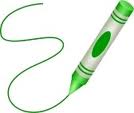 Wat heb je geleerd?
Hoe?
Tops/tips?
Ontwerp - tuinstijlen